Проект «Мой край родной»(Липецкая область)
Липецкая областная картинная галерея
Липецкая областная картинная галерея расположена в здании - памятнике истории и архитектуры начала XIX века, построенном на месте усадьбы предков А.С. Пушкина по материнской линии ("Дом Губина"). В коллекции представлены работы художников России.
Липецкий зоопарк
Липецкий зоопарк расположен в Нижнем парке Липецка. Зоопарк основан 6 ноября 1973 года. В зоопарке размещено более 3500 экземпляров животных и птиц. Представлено более 300 видов, 43 вида животных зоопарка занесены в международную Красную книгу, 20 видов в Красную книгу России.
Дом-музей им. Плеханова Г.В.
Дом-музей В. Г. Плеханова в Липецке является единственным музеем в нашей России, знакомящий с жизнью и деятельностью основоположника марксизма в России, а также с историей появления и развития социал-демократического движения до установления власти большевиков. Кроме того, экспозиция музея показывает Плеханова как человека, что особенно интересует рядового посетителя. Представлены семейные фотографии, сведения о жизни в Женеве и Сан-Ремо.
Нижний парк
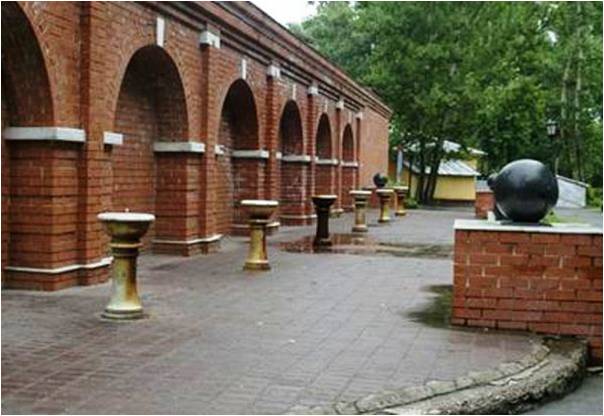 Нижний Парк является самым большим и популярным парком Липецка. Первоисточником создания и дальнейшего развития Нижнего парка в Липецке послужили целебные источники, открытые, по преданию, царем Петром I во времена Азовских походов.Прогуливаясь с адмиралом Иваном Акимовичем Сенявиным у подножья холма, вдоль речки Липовки, Петр Алексеевич заметил бьющий из-под земли родник прозрачной воды. Имеющий достаточные сведения о минеральных водах европейских курортов и сам неоднократно посещавший их, будучи за границей, Петр I предположил, что вода эта железистая, лечебная, и отдал приказ устроить на этом месте колодец с дубовым срубом. Французская революция и наполеоновские войны в Европе, ставшие основным препятствием для выезда русской знати на европейские курорты, явились огромным толчком для роста и развития Липецкого курорта. Сегодня в парке работают более 20 аттракционов. В парке более 50 видов деревьев и кустарников. В составе древесных пород преобладают вековые дубы, липы. Имеются экзотические растения.
Обелиск Петру I
Обелиск Петру Великому, один из символов Липецка, установлен в память об открытии Петром I в 1700 г. минеральных источников и устройстве чугуноплавильных и железоделательных заводов. Обелиск изготовлен на Тамбовском чугунолитейном заводе и открыт в 1839 г. Инициатором сооружения обелиска выступил купец Павел Небученов, державший в городе монополию виноторговли, и, как говорят, излечившийся здесь от тяжелой болезни. В знак признательности и благодарности Петру Великому, открывшему минеральные источники в Липецке, купец на собственные средства решил соорудить ему памятник.
Памятник героям авиаторам
Памятник авиаторам представлял собой самолёт, поставленный на высокий постамент. 17 декабря 1968 года летчики липецкого авиаотряда Л.А. Кривенков и С.М. Шерстобитов ценой своих жизней увели терпящий бедствие самолёт от жилых кварталов Липецка.
Памятник Митрофану Клюеву
Памятник Митрофану Клюеву, занимавшему в начале минувшего века пост мэра Липецка установлен на улице Советская. Митрофан Алексеевич Клюев был личностью поистине легендарной и многогранной. По его инициативе и при непосредственном участии в Липецке возведен Никольский храм. Построены водопровод, электростанция, ряд крупных зданий, открыт кинотеатр первая городская поликлиника и другие важнейшие объекты.
Памятник Петру I
Часовня святых Первоверховных Петра и Павла
Часовня святых Первоверховных Петра и Павла - православная часовня на площади Революции города Липецка. Архитектурная жемчужина и один из символов и главных достопримечательностей города в конце XIX — начале XX века. Закладка часовни состоялась 30 мая (9 июня) 1872 года в связи с 200-летием со дня рождения императора Петра Великого на месте сгоревшей в 1806 году деревянной городской церкви во имя Рождества Христова. После революции часовня была разобрана. Кирпичи часовни использовали на строительстве электростанции. В 1998 году администрация города рассмотрела предложение о воссоздании святыни на ее историческом месте, и разрешила строительство на краю Нижнего парка, так как на историческом месте, в центре площади Революции, где раньше располагалась церковь, стоит памятник революционерам. В 2001 году часовня была восстановлена.
Липецкий Областной Краеведческий музей
Липецкий областной краеведческий музей - один из старейших в Центральном Черноземье. Фонды музея насчитывают около 200 тысяч единиц хранения. В 18 музейных залах представлены экспозиции и выставки, рассказывающие об истории Липецкого края с древнейших времен до периода современности, знакомящие посетителей с шедеврами русской живописи, иконописи, фондом редкой книги, предметами быта и материальной культуры жителей нашего региона в различные исторические периоды.